1
Présentation du 4 mars 2020 
Comité Consultatif
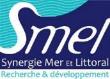 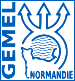 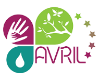 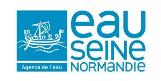 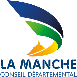 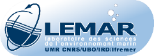 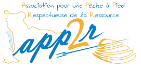 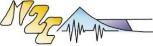 RS2S
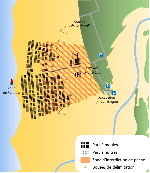 Vigie des havres
Reconstitution d’un Stock de bivalves
Indicateur de Stocks et Vigie des havres
3
Vigie des havres : objectifs, localisation
Garder en mémoire les évènements du littoral en s’appuyant sur un réseau d’observateur 

-   Créer un outil de sensibilisation du public et une base de donnée à disposition dans le cadre d’étude.
4
Comment participer à Vigie des havres
Vigie des havres s’adresse à tous le usagers du littoral promeneurs, associations, professionnels de la mer, collectivités, établissements scolaires…
Chaque évènement doit être daté, décrit et/ou photographié, localisé afin d’être stocké dans la base de donnée 
Une plateforme en ligne permet d’envoyer ses observations et de voir les évènements déjà transmis 

RDV sur http://vigiedeshavres.associationavril.org
5
Les observations
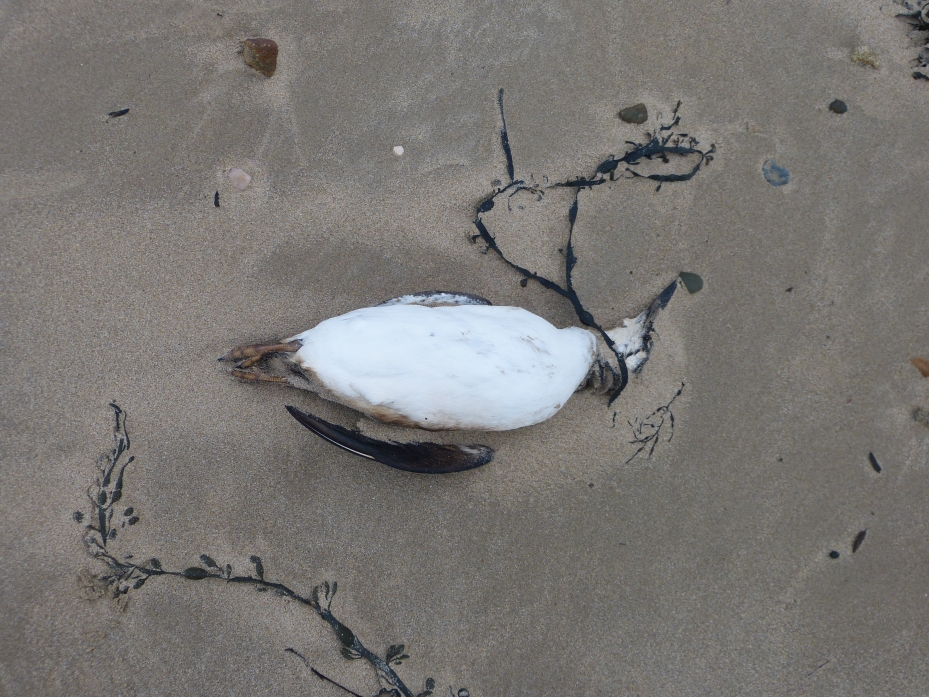 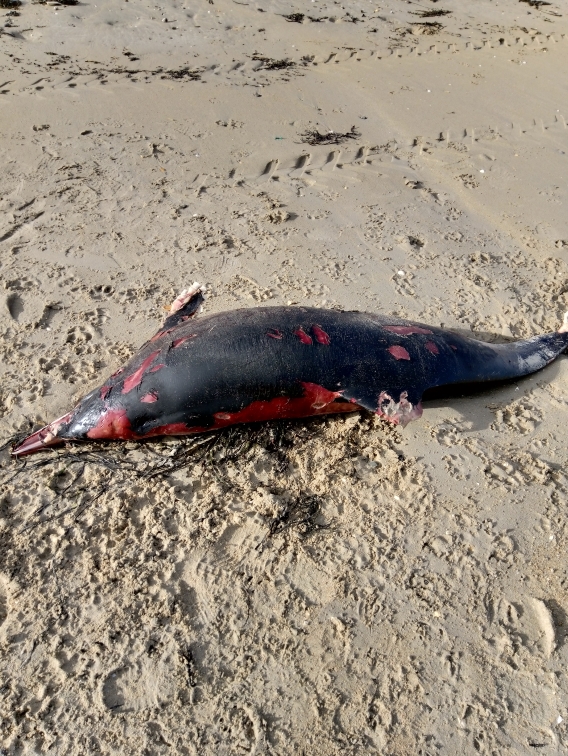 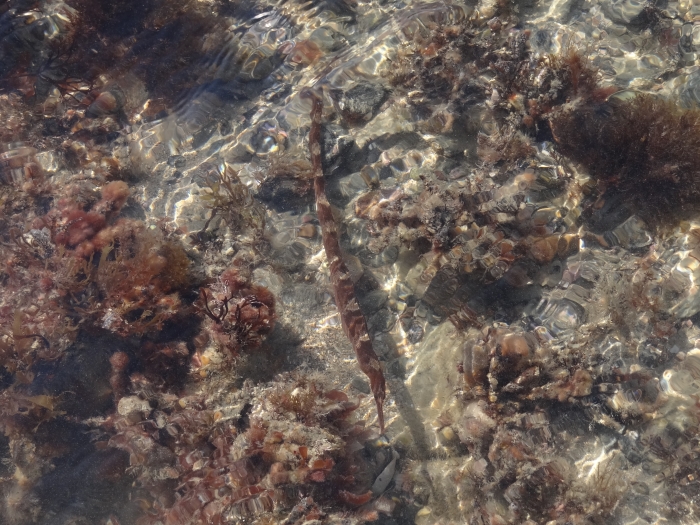 16/01/2019 – Gouville sur mer 
 Guillemot de troïl
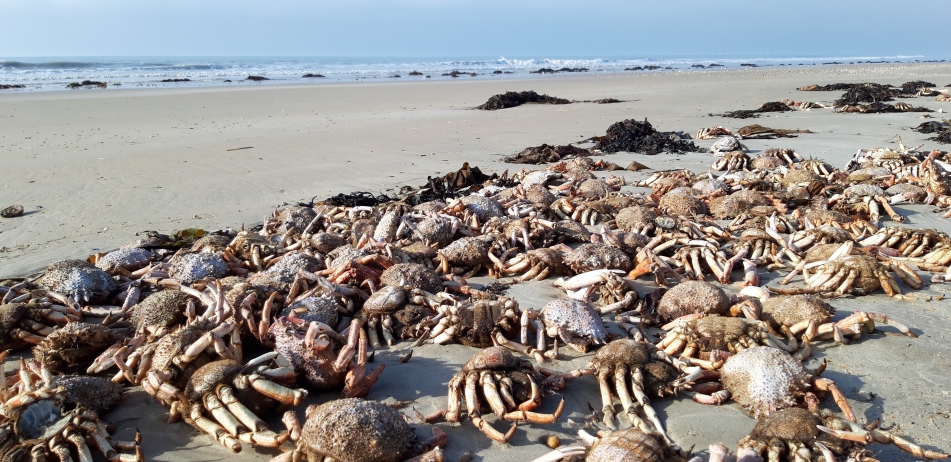 28/01/2019 – Lingreville sur mer 
 Dauphin commun
23/04/2019 – Tour du Ronquet
 Grand syngnathe
16/02/2019 – Havre de Geffosses 
 Araignée de mer
6
Résultat pour l’année en cours
46 observateurs ont participé en 2019
125 observations  sur 2019
7
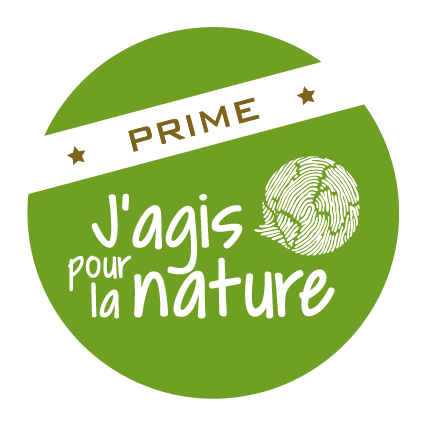 Suivi bénévoles des phoques
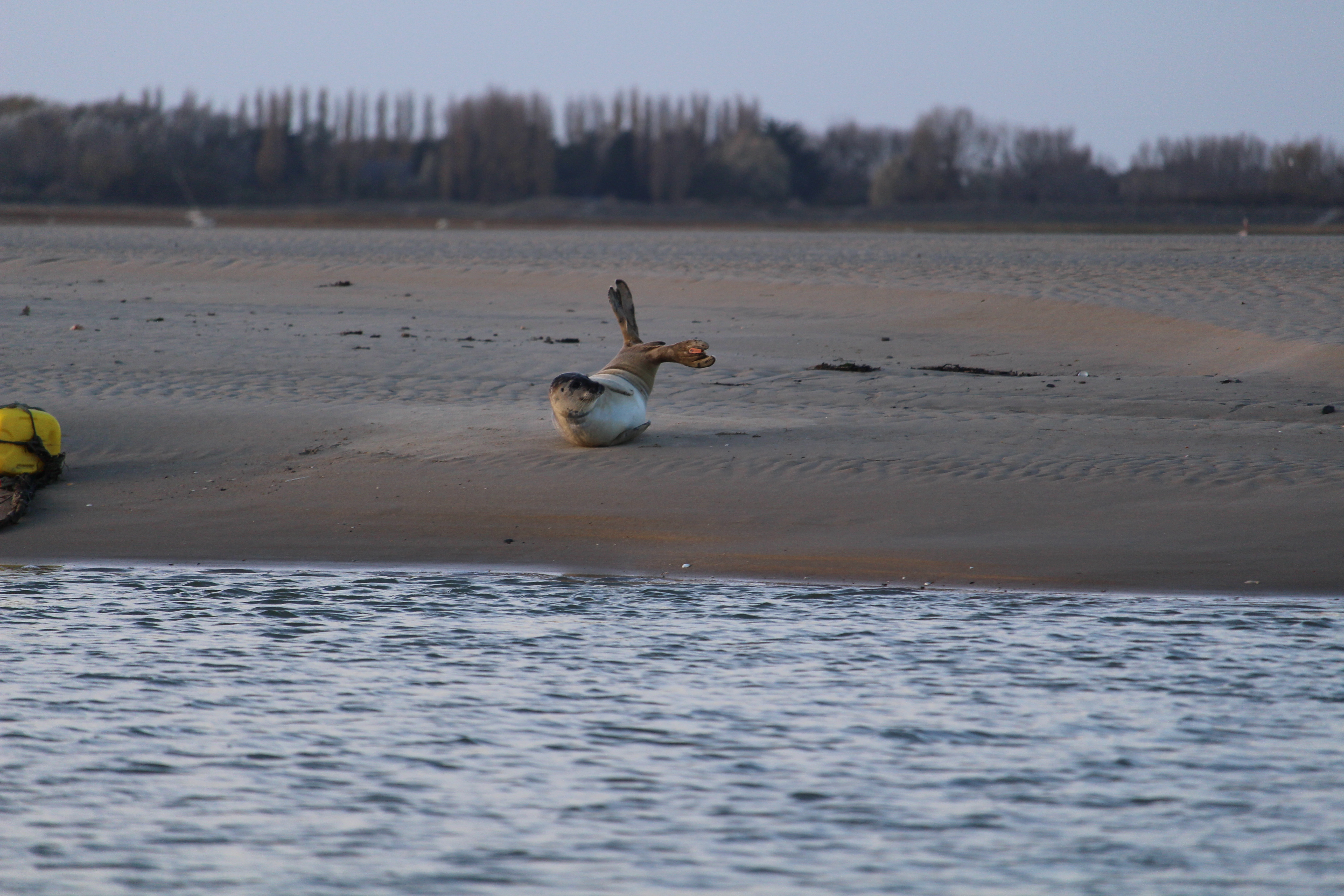 Le suivi phoque a pour objectif de réaliser un comptage des phoques présents dans le havre de Sienne et de sensibiliser les observateurs.
Avec l’aide du syndicat mixte de la baie du Mont St Michel, les animaux peuvent être identifié si il sont bagués ou si ils ont des cicatrices.
08/11/2018 – Havre de Sienne – Phoque veau marin
8
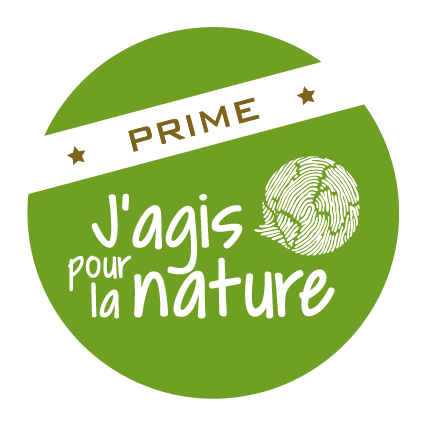 Suivi bénévoles des phoques
Dérangements :
Promeneurs avec chien, drone trop proche des animaux
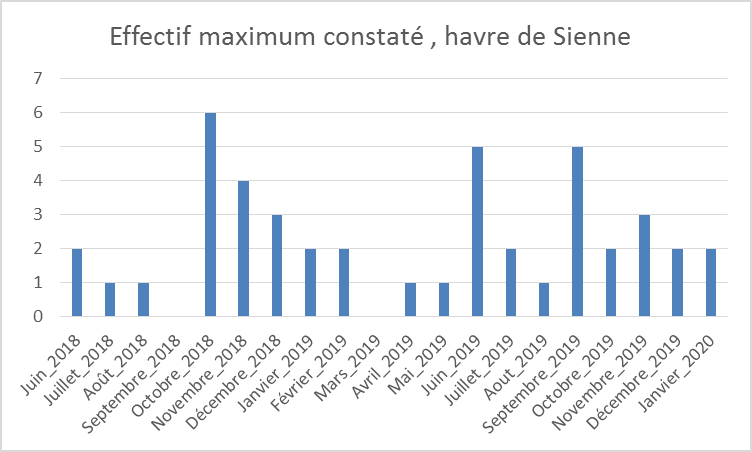 Photo-identification : récemment un jeune mâle de 6ans a pu être identifié, observé depuis 2016 en Baie du Mont St Michel.
9
Promotion des Sciences participatives du littoral
-Nouveauté : Plage vivante, Protocole de suivi des laisses des mer ALAMER (MNHN)  Montmartin sur mer/ Agon- coutainville/ Bricqueville sur mer
-CAPOERA, sensibilisation exposition, animation
-Biolit protocole algues et bigorneau  Lingreville et Blainville sur mer
-Relai de Biolit, Capoera, Obsenmer et Alamer
-Sortie Vigie des havres
10
Evènement
Stand vigie des havres Coutainville la plage,
Promotion des sciences participatives du littoral

Echange autour des photos de la base de donnée 2018/2019
Information sur la réserve
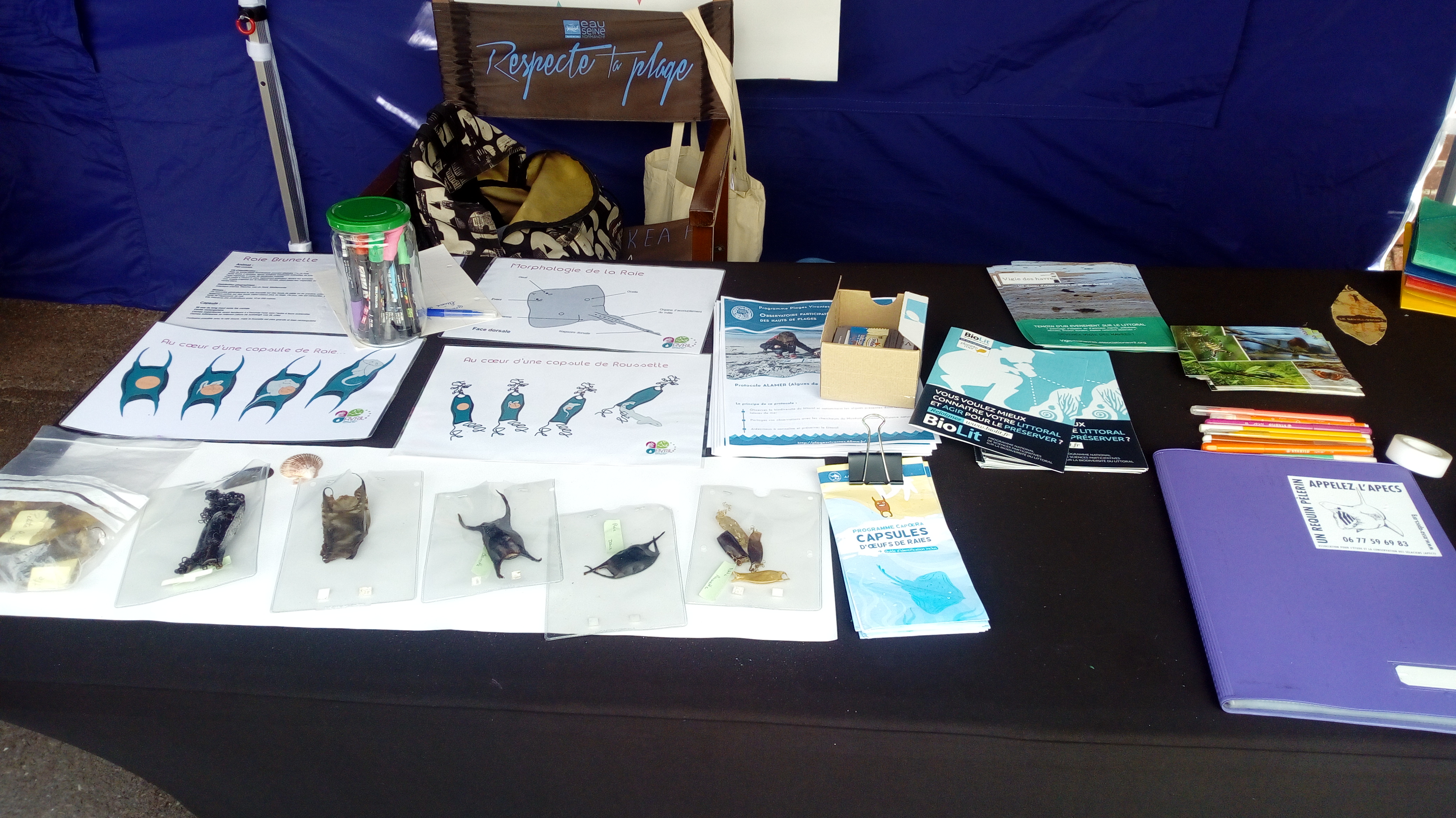 11
Communication
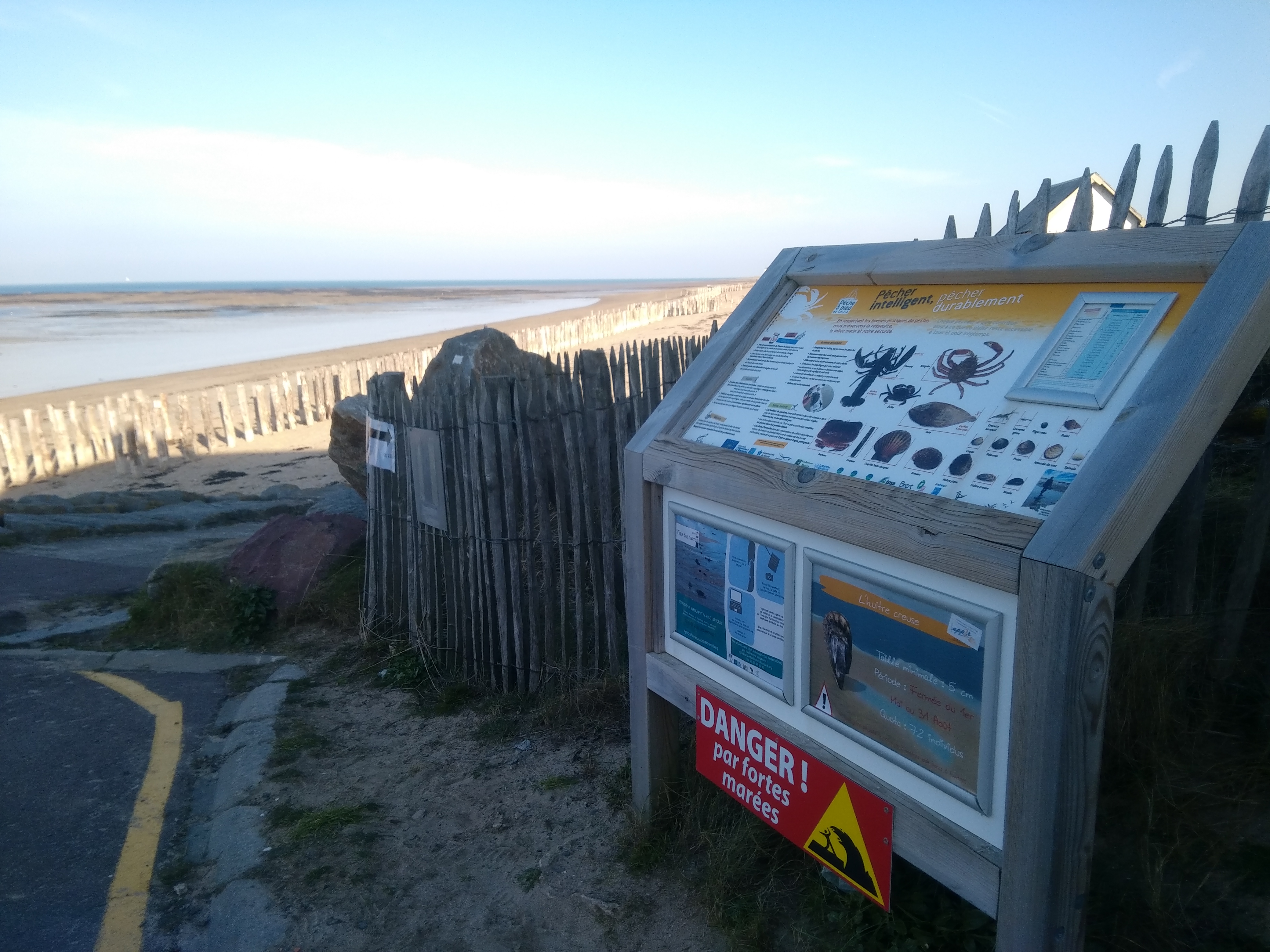 Panneau life pêche à pied - Participez à vigie des havres

Carte de visite 

Drapeau
12
Communication
Facebook Album photo Vigie des havres
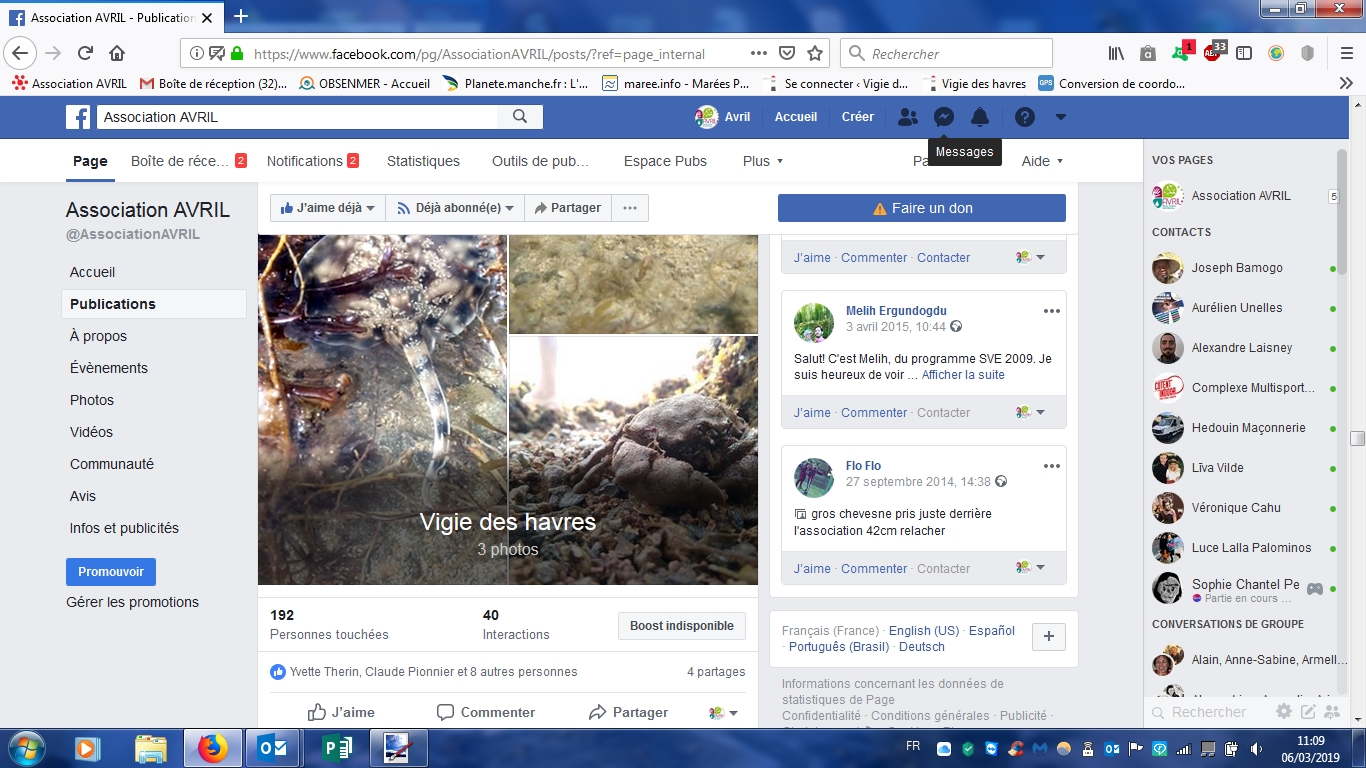 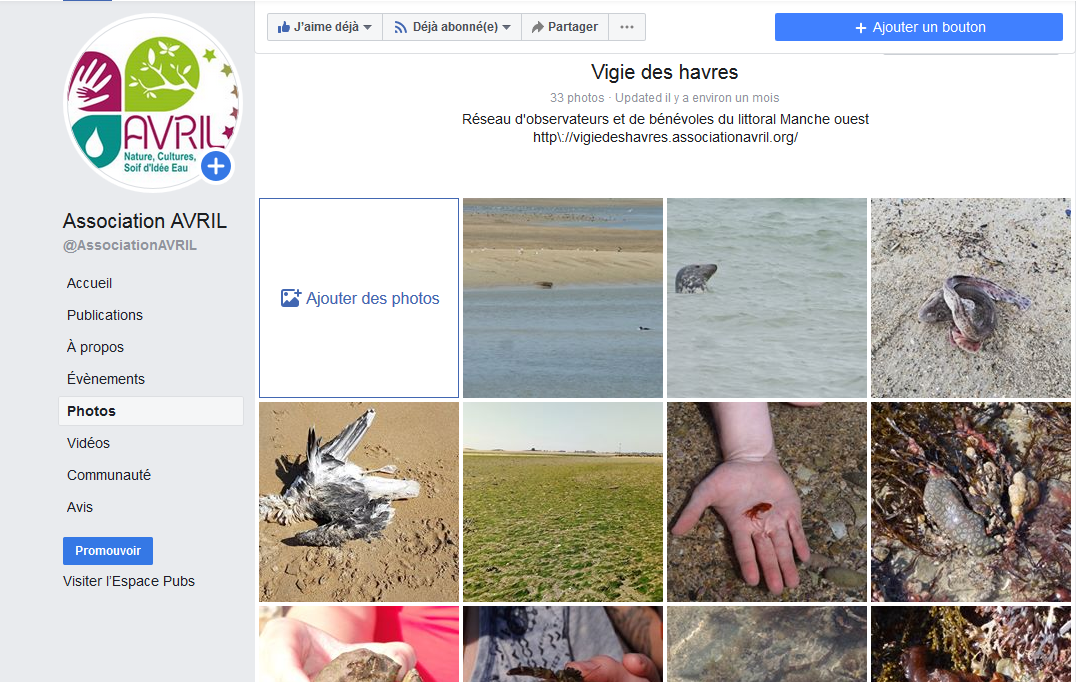 13
Projets scolaires : Animation Enbimanor
Animations réalisées avec les 6 ème du collège d’Agon-coutainville en partenariat avec l’université de Caen . 
- Objectifs : -Faire découvrir les protocoles scientifiques portant sur les crabes et notamment les crabes invasifs (Hemigrapsus sanguineus et takanoï)
-Réaliser un comptage crabe/bigorneau
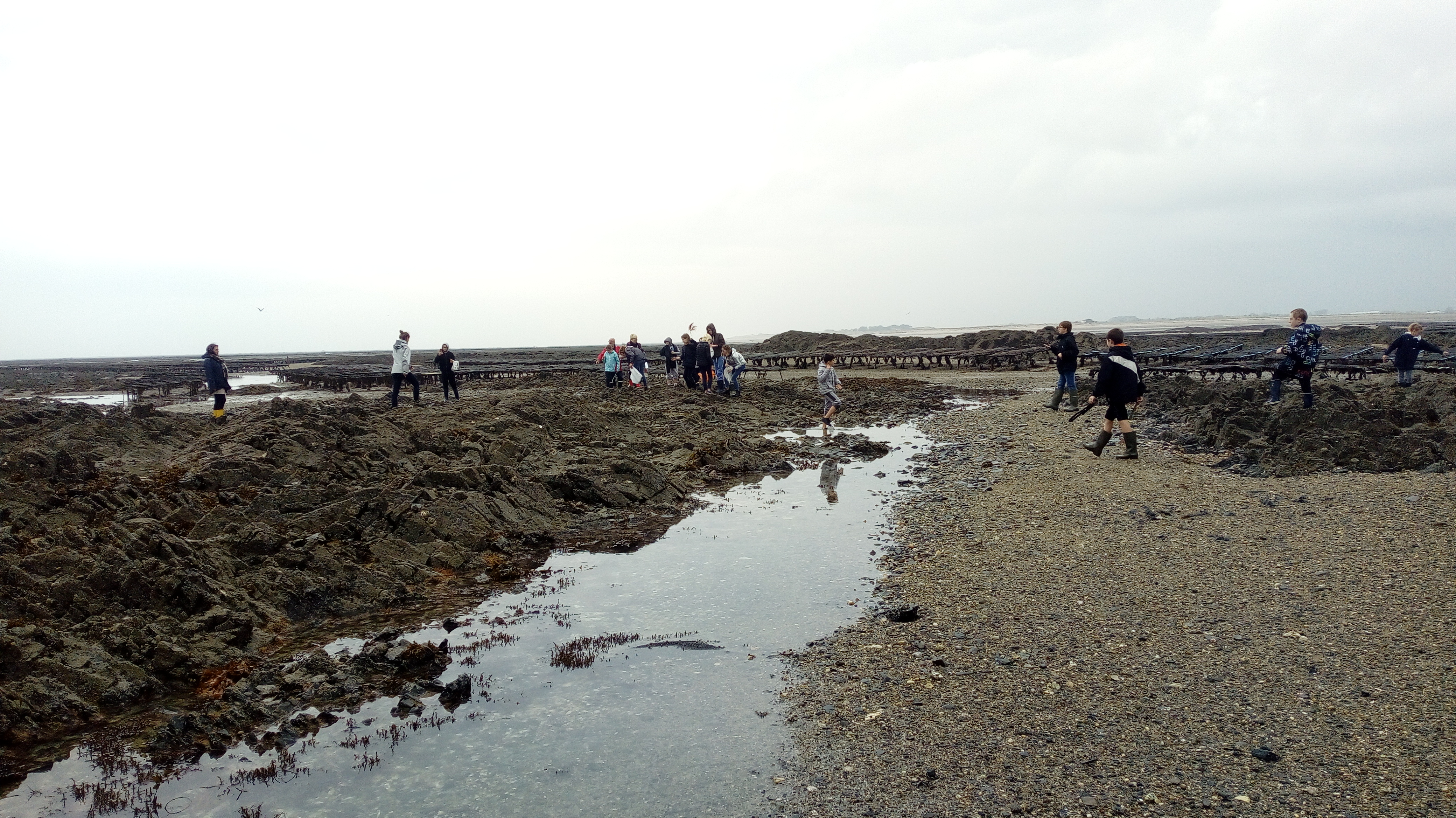 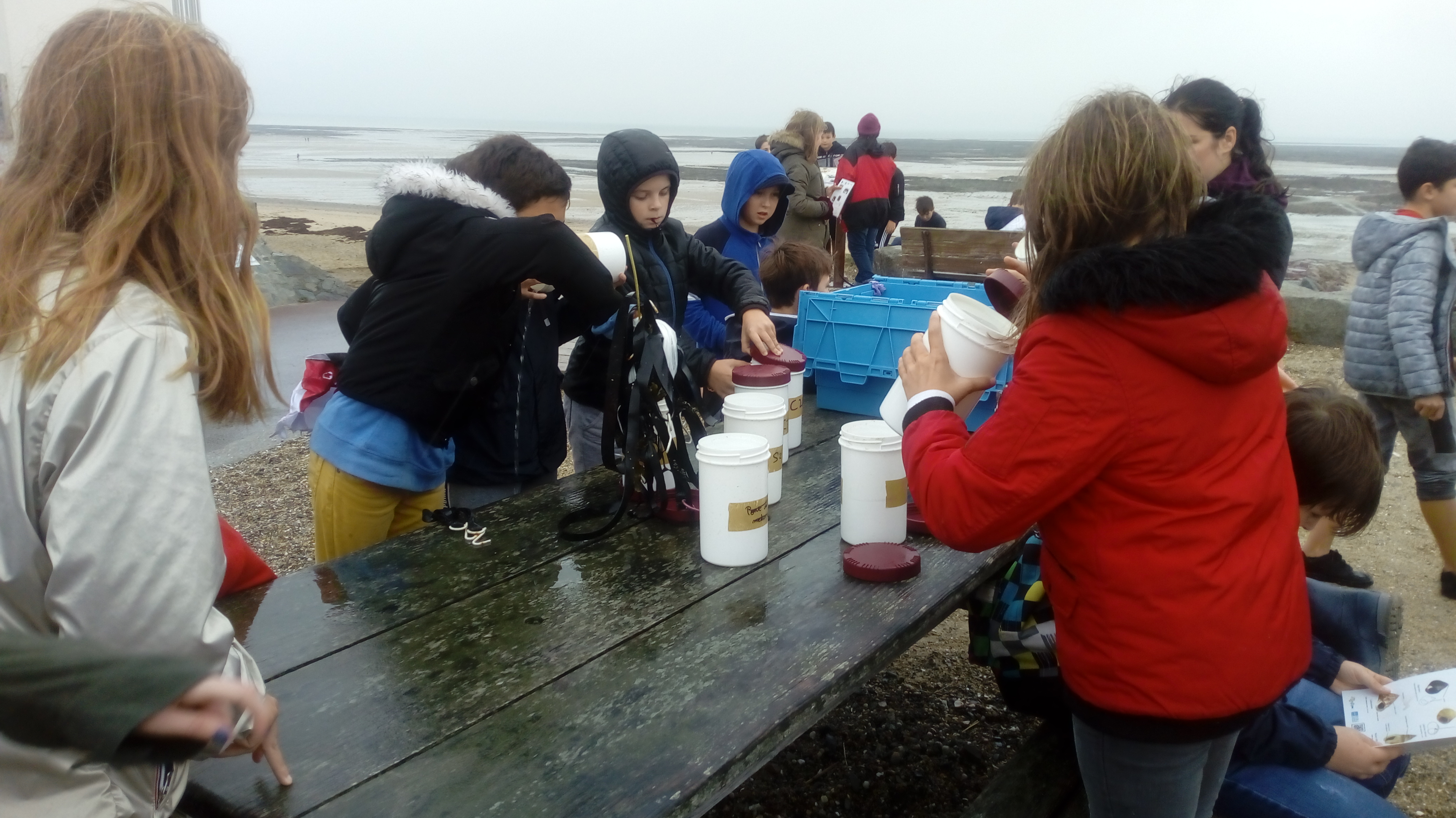